Fire Inspection andCode Enforcement
8th EditionInspector I
Chapter 10 — Hazardous Materials
Learning Objective 1
Explain the application of hazardous materials regulations.
10–1
Understand why hazardous materials present a challenge for fire inspectors.
(Cont.)
10–2
Understand why hazardous materials present a challenge for fire inspectors.
Courtesy of Scott Stookey, International Code Council, Washington, D.C
(Cont.)
10–3
Understand why hazardous materials present a challenge for fire inspectors.
(Cont.)
10–4
Understand why hazardous materials present a challenge for fire inspectors.
10–5
Be vigilant of small changes in containment and piping.
Courtesy of Scott Stookey, International Code Council, Washington D.C
10–6
Pressure relief is an important element in any hazmat system.
Courtesy of Scott Stookey, International Code Council, Washington D.C
10–7
Many hazardous materials present flammable or reactivity hazards.
Courtesy of Scott Stookey, International Code Council, Washington D.C
(Cont.)
10–8
Many hazardous materials present flammable or reactivity hazards.
10–9
Know which hazmat activities and processes may be exempt from regulation.
10–10
Hazmat transportation is outside the scope of the IFC and NFPA® 400.
Courtesy of Scott Stookey, International Code Council, Washington D.C
10–11
Another exemption is the application of pesticides, fungicides, and rodenticides.
10–12
Certain building systems that store or use hazardous materials can be exempt.
Courtesy of Scott Stookey, International Code Council, Washington D.C
10–13
Be familiar with local codes and the standards applicable to hazmat storage, use, and handling.
10–14
REVIEW QUESTION
Name some of the ways in which hazardous materials regulations are applied.
10–15
Learning Objective 2
Identify some of the applicable codes and standards that apply to hazardous materials.
10–16
Be able to identify some of the applicable codes and standards that apply to hazmat.
(Cont.)
10–17
Be able to identify some of the applicable codes and standards that apply to hazmat.
(Cont.)
10–18
Be able to identify some of the applicable codes and standards that apply to hazmat.
10–19
REVIEW QUESTION
List some of the codes and standards that apply to hazardous materials.
10–20
Learning Objective 3
Explain the classification system used for hazardous materials.
10–21
Understand the classification of hazardous materials.
(Cont.)
10–22
Understand the classification of hazardous materials.
Courtesy of Rich Mahaney
10–23
NOTE
Inspectors are commonly asked to assist in classification because it may be faster and easier than trying to correct errors. They should exercise caution to avoid giving incomplete or inaccurate information.
10–24
Know what classification resources are available to inspectors.
10–25
Hazardous materials are broadly classified into two major categories.
10–26
REVIEW QUESTION
What are some of the resources available to assist inspectors in determining hazardous material classifications?
10–27
Learning Objective 4
Describe the classification and properties of physical hazard materials.
10–28
Physical hazardous materials are those that burn, accelerate burning, detonation, or deflagration.
10–29
Inspectors need to be familiar with physical hazard materials.
10–30
Flammable and combustible liquids are the most common class of hazardous material an inspector will encounter.
(Cont.)
10–31
Flammable and combustible liquids are the most common class of hazardous material an inspector will encounter.
10–32
Know how flammable and combustible liquids are used.
10–33
REVIEW QUESTION
What makes flammable and combustible liquids the most "misused"?
10–34
Know the two major concerns for compressed and liquefied gases.
10–35
Know the three categories of compressed and liquefied gases.
(Cont.)
10–36
Know the three categories of compressed and liquefied gases.
10–37
Courtesy of Scott Stookey, International Code Council, Washington D.C
REVIEW QUESTION
Describe the three categories of gases.
10–38
Know the characteristics of cryogenic fluids.
10–39
Inspectors need to know common cryogenic fluids.
10–40
Inspectors need to know advantages of cryogenic fluids.
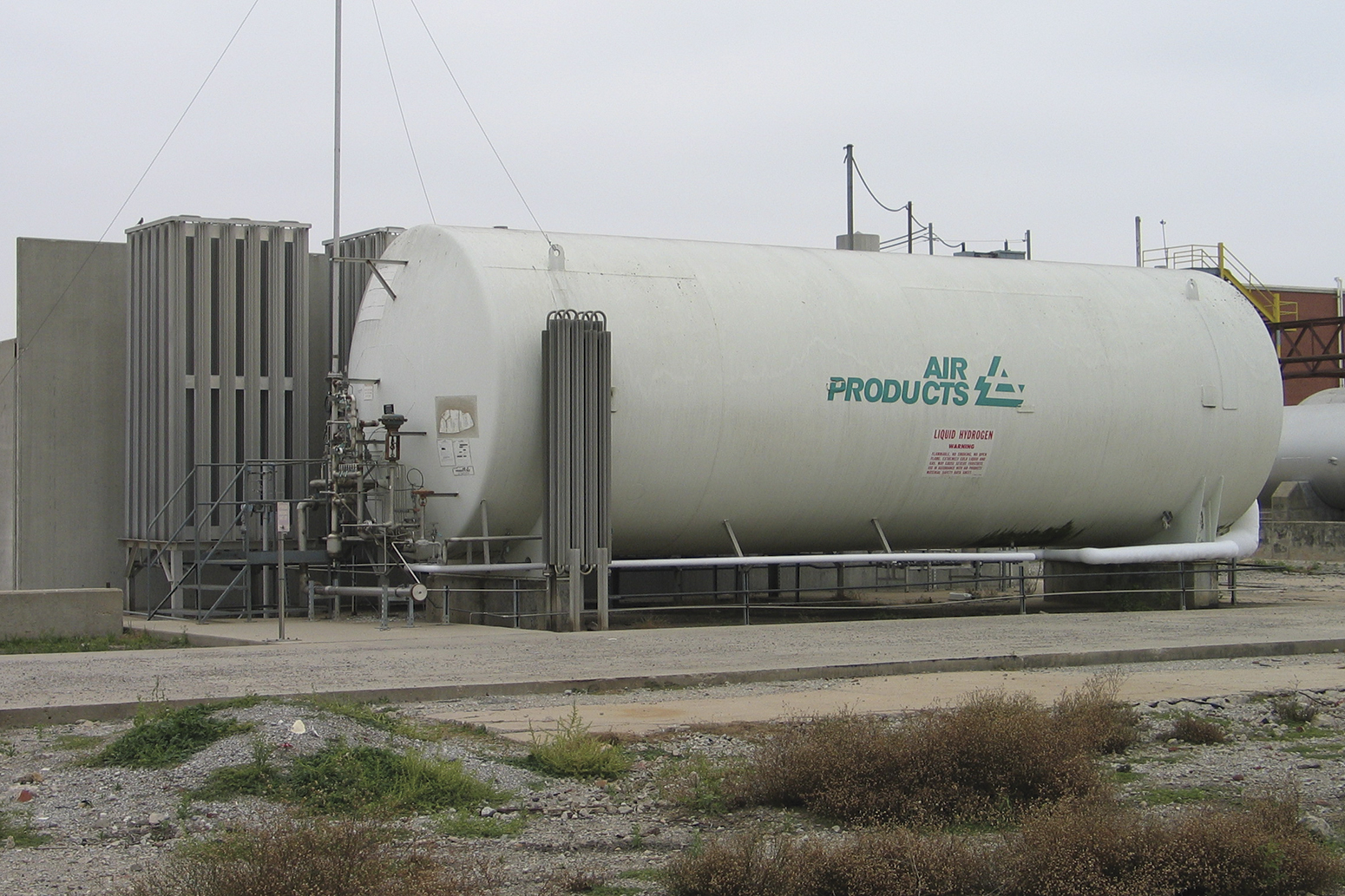 Courtesy of Rich Mahaney
10–41
Inspectors need to know the hazards associated with cryogenic fluids.
10–42
WARNING
All cryogenic liquids (except oxygen) are either asphyxiants or toxic.
10–43
Cryogenic liquids and gases create a flammability hazard because they can burn or explode.
10–44
Know what materials pipes and fittings should be made of to handle cryogenic material.
10–45
Know the physical dangers cryogenic materials can pose to inspectors.
10–46
REVIEW QUESTION
What hazards are associated with cryogenic liquids?
10–47
Inspectors need to be familiar with flammable solids and gases.
(Cont.)
10–48
Inspectors need to be familiar with flammable solids and gases.
10–49
Inspectors need to be familiar with spontaneously combustible materials.
10–50
Understand dangerous-when-wet materials.
10–51
Flammable solids that are metals require a Class D extinguisher nearby.
10–52
Know flammable gases that can be compressed, liquefied compressed, or dissolved.
10–53
Know what conditions result in gases being classified as “flammable”.
10–54
REVIEW QUESTION
What actions can make flammable solids capable of causing a fire?
10–55
Inspectors need to be familiar with organic peroxides.
10–56
All organic peroxides have a limited shelf life.
10–57
Model fire codes assign hazard classes for organic peroxides.
10–58
REVIEW QUESTION
Explain the hazard classifications of organic peroxides.
10–59
Know the characteristics of oxidizers and oxidizing gases.
10–60
Fire code-compliant storage and use of oxidizers is designed to separate them from incompatible hazardous materials.
10–61
Understand the naming convention of oxidizers.
10–62
Know the hazard categories for solid and liquid oxidizers.
10–63
Oxidizing gases can support and accelerate combustion more than air.
10–64
REVIEW QUESTION
What are the hazard categories of solid and liquid oxidizers based upon?
10–65
Inspectors need to understand pyrophorics.
(Cont.)
10–66
Inspectors need to understand pyrophorics.
(Cont.)
10–67
Inspectors need to understand pyrophorics.
10–68
REVIEW QUESTION
Name some examples of pyrophoric materials.
10–69
Inspectors need to understand unstable (reactive) materials.
(Cont.)
10–70
Inspectors need to understand unstable (reactive) materials.
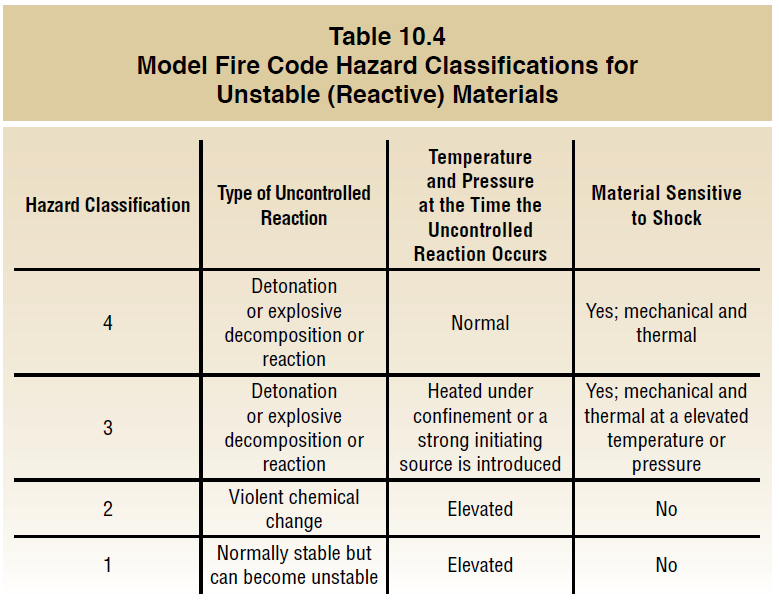 10–71
REVIEW QUESTION
What do unstable materials react to?
10–72
Inspectors need to understand water-reactive materials.
10–73
Inspectors need to understand explosives and blasting agents.
10–74
REVIEW QUESTION
List the states in which explosives and blasting agents exist.
10–75
Learning Objective 5
Explain the classification of health hazard materials.
10–76
Toxicity limits in model fire codes are lower than DOT and TC regulations.
10–77
Highly toxic and toxic materials are capable of producing serious illness or death once they enter the bloodstream.
10–78
WARNING
During inspections of facilities where toxic materials are being manufactured, stored, or shipped, an inspector must have appropriate personal protective equipment (PPE) and training in its use when there is any possibility of being exposed to these products.
10–79
Inspectors need to be familiar with hazardous material toxicity data.
(Cont.)
10–80
Inspectors need to be familiar with hazardous material toxicity data.
10–81
REVIEW QUESTION
How are highly toxic and toxic materials classified?
10–82
Corrosives exist in all three physical states.
Courtesy of Scott Stookey, International Code Council, Washington, D.C
10–83
WARNING
Avoid contact with corrosives or corrosive spills. These materials rapidly dehydrate water from the skin while simultaneously reacting with proteins to inflict burns. Materials like sodium hydroxide attack and destroy proteins in the skin and are absorbed into the bloodstream, causing injury to the central nervous and circulatory systems.
10–84
REVIEW QUESTION
How are corrosives classified in fire codes?
10–85
A mixture is a substance that contains two or more materials that are not chemically combined.
10–86
REVIEW QUESTION
How does mixing two or more materials impact hazard classification?
10–87
Inspectors need to know the characteristics of incompatible materials.
10–88
Inspectors need to know what to do when incompatible storage is found.
10–89
REVIEW QUESTION
What is required to identify the appropriate storage classification of incompatible materials?
10–90
Learning Objective 6
Describe the code requirements for the marking of hazardous materials for identification by emergency responders.
10–91
Inspectors need to understand markings and resource guides.
(Cont.)
10–92
Inspectors need to understand markings and resource guides.
10–93
Become familiar with safety data sheets (SDS).
10–94
REVIEW QUESTION
List some of the resources inspectors must be familiar with and know how to use in order to identify hazardous materials.
10–95
Understand the history of transportation placards, labels, and markings.
10–96
The UN system enables an inspector to readily categorize hazardous materials based on the risks they pose.
(Cont.)
10–97
The UN system enables an inspector to readily categorize hazardous materials based on the risks they pose.
10–98
Each class has a specific placard that indicates a material’s hazard class by number or name.
10–99
The UN also has a system used in conjunction with illustrated placards in the North America.
10–100
(Cont.)
The UN also has a system used in conjunction with illustrated placards in the North America.
Courtesy of Rich Mahaney
10–101
Know which container packages in North America display UN numbers.
10–102
DOT regulations address some additional categories of substances.
10–103
Understand why knowledge of DOT information is important.
10–104
Inspectors need to be able to read DOT placards.
10–105
There are important facts to remember regarding placards.
(Cont.)
10–106
There are important facts to remember regarding placards.
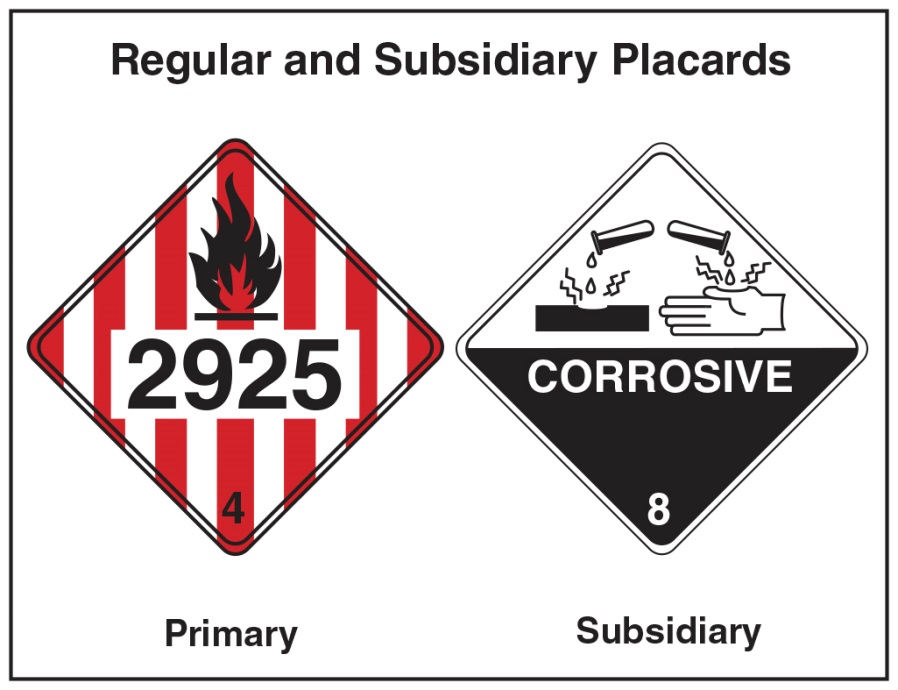 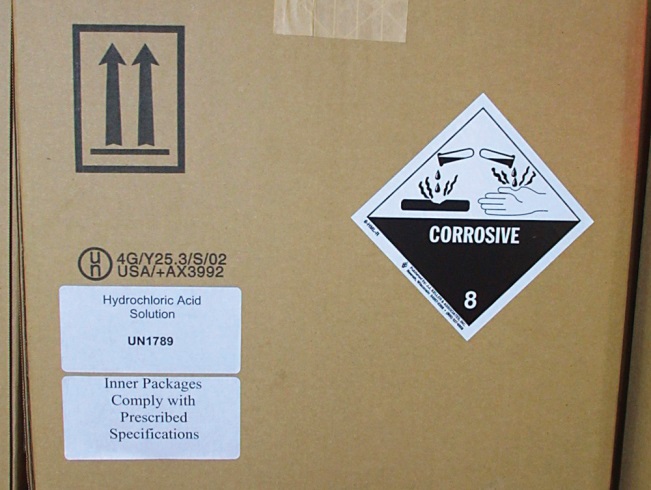 10–107
Inspectors need to be able to read DOT labels.
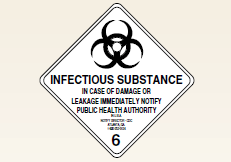 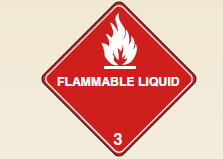 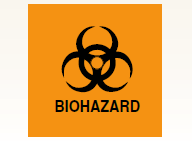 (Cont.)
10–108
Inspectors need to be able to read DOT labels.
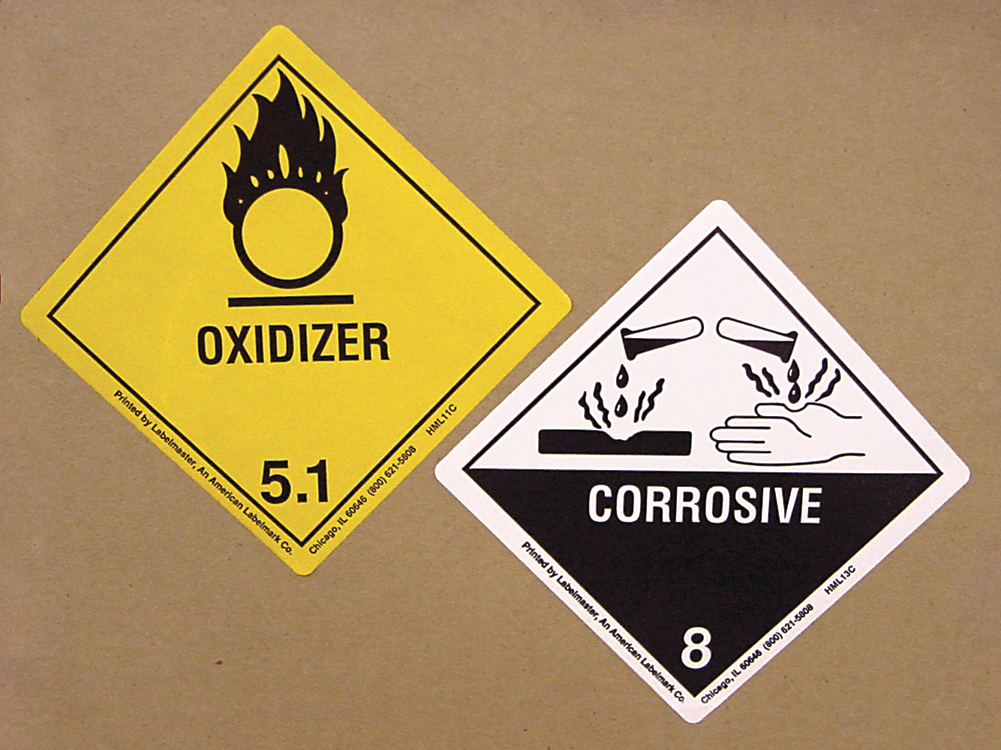 10–109
Inspectors need to be able to read DOT markings.
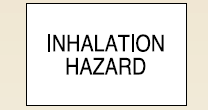 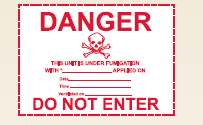 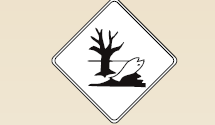 10–110
REVIEW QUESTION
Compare and contrast DOT placards, labels, and markings.
10–111
Be familiar with OSHA identification requirements for the workplace.
10–112
Be familiar with other identification marking requirements.
10–113
(Cont.)
Be familiar with other identification marking requirements.
10–114
Know the requirements for manufacturers’ warnings.
10–115
Know how to recognize military markings.
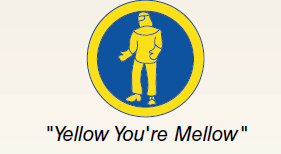 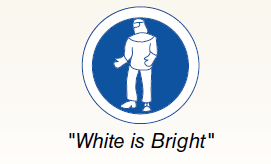 10–116
CAUTION
The military ships some hazardous materials and chemicals by common carrier. In these instances, materials are not required to be marked with U.S. Department of Transportation (DOT) or Transport Canada (TC) markings.
10–117
Know how to recognize pipeline markings.
10–118
Inspectors need to understand the NFPA® 704 system.
10–119
Know what the NFPA® 704 system does NOT cover.
10–120
The NFPA® 704 system uses a rating system of numbers from 0 to 4.
10–121
Know how to read NFPA® 704 system markings.
(Cont.)
10–122
Know how to read NFPA® 704 system markings.
10–123
REVIEW QUESTION
What are some of the other types of markings inspectors might encounter?
10–124
Several references are widely used to identify hazardous materials.
10–125
The ERG is primarily a guide to aid emergency responders.
10–126
NOTE
The ERG does not address all circumstances that may be associated with hazardous materials/dangerous goods. It is primarily designed for use at hazardous materials/dangerous goods incidents occurring on highways or railroads.
10–127
Inspectors can use the ERG in several ways.
10–128
The NPG is a reference source of general industrial hygiene information.
(Cont.)
10–129
The NPG is a reference source of general industrial hygiene information.
(Cont.)
10–130
The NPG is a reference source of general industrial hygiene information.
10–131
Be familiar with the Hazardous Materials Guide for First Responders.
(Cont.)
10–132
Be familiar with the Hazardous Materials Guide for First Responders.
10–133
Inspectors should be familiar with the HMIRS.
10–134
REVIEW QUESTION
List some of the references used to identify hazardous materials.
10–135
Inspectors should be familiar with the Canadian Dangerous Goods System.
10–136
NOTE
Inspectors can obtain federal and provincial legislation from government web sites. Federal legislation can be found at the Department of Justice Canada web site. The provincial Queen’s Printer web site usually contains provincial legislation.
10–137
Inspectors should be familiar with WHMIS.
10–138
Inspectors should be familiar with WHMIS requirements for employers.
10–139
Be familiar with what WHMIS considers a controlled product.
10–140
Inspectors need to be familiar with other WHMIS characteristics.
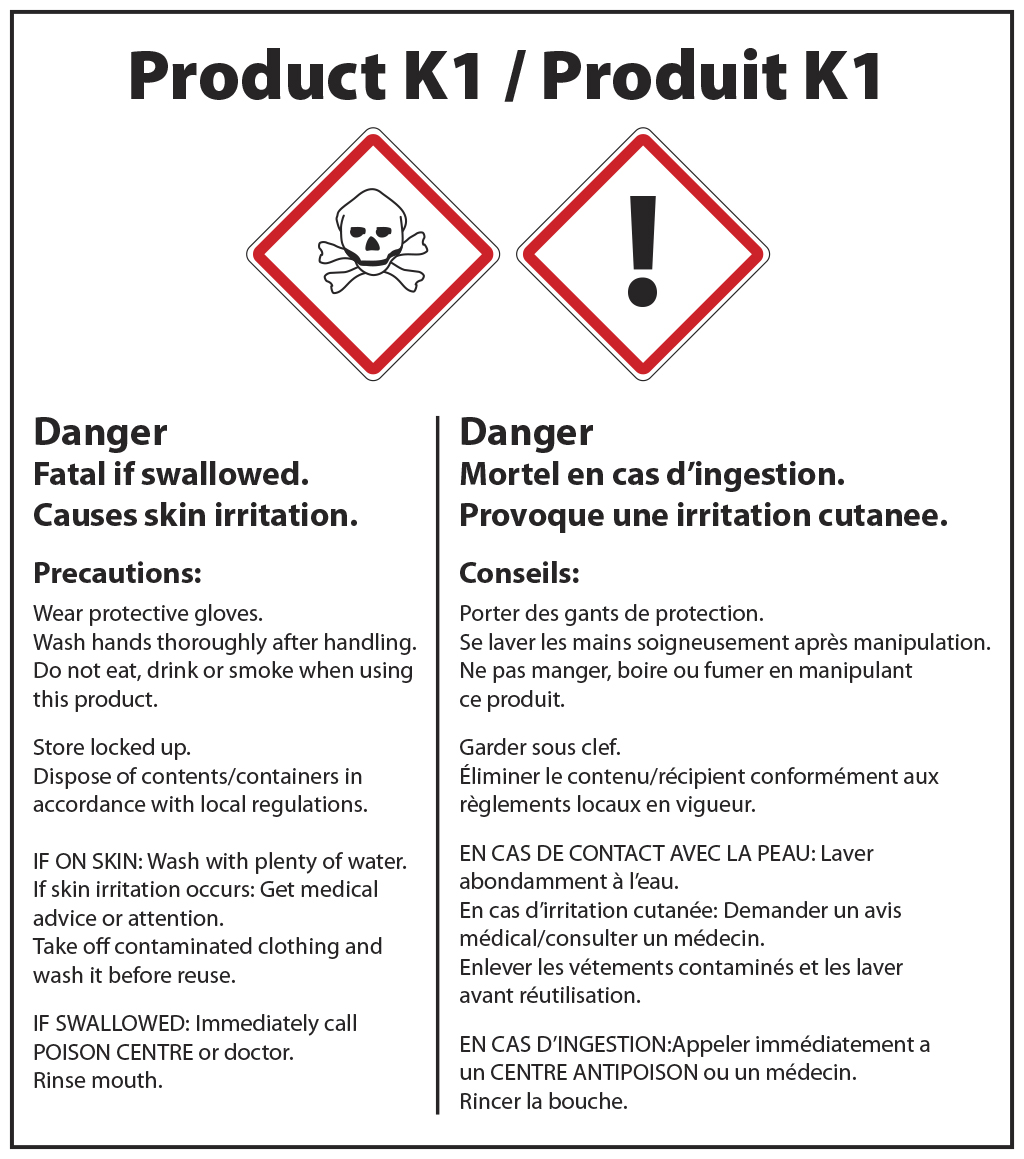 10–141
NOTE
The Workplace Label does not require the distinctive crosshatch border that is required on the Supplier Label.
10–142
Inspectors need to be familiar with WHMIS labels.
10–143
REVIEW QUESTION
Why is it important for inspectors to be aware of different aspects of the Canadian Dangerous Goods System?
10–144
Inspectors need to be familiar with the Mexican Hazard Communication System.
(Cont.)
10–145
Inspectors need to be familiar with the Mexican Hazard Communication System.
(Cont.)
10–146
Inspectors need to be familiar with the Mexican Hazard Communication System.
10–147
Inspectors need to be familiar with a few Spanish hazard warnings.
10–148
Know some of the differences between Mexican transportation regulations and U.S. HMR.
10–149
REVIEW QUESTION
What are some of the differences between markings in the Mexican Hazard Communication System and those found in the U.S. and Canada?
10–150
Inspectors should understand piping identifications.
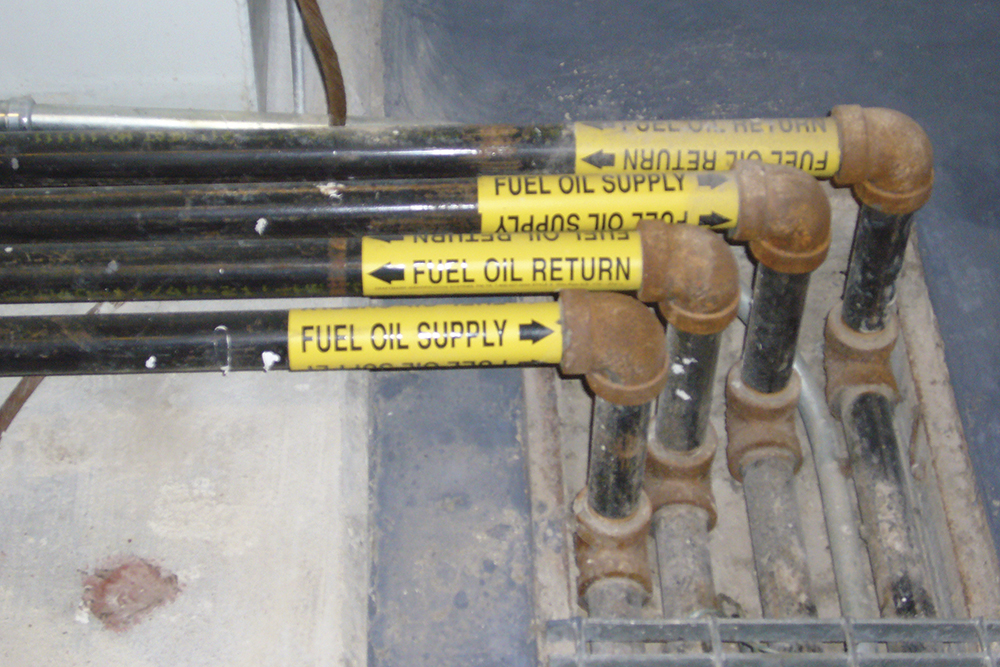 Courtesy of Scott Stookey, International Code Council, Washington, D.C
10–151
Inspectors should understand cylinder markings.
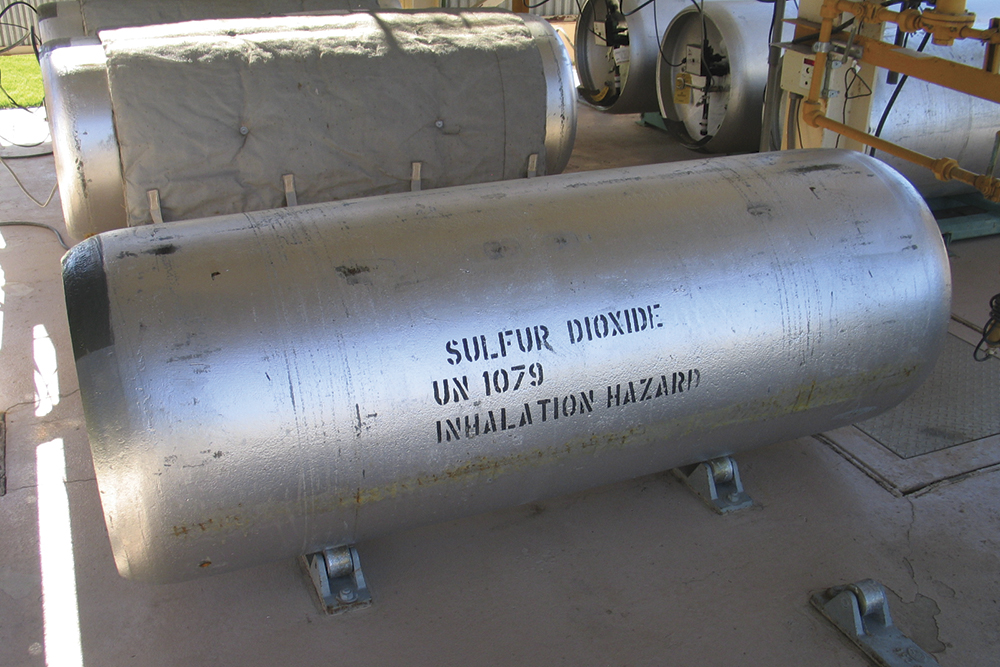 Courtesy of Ron Moore, McKinney (TX) Fire Department
10–152
REVIEW QUESTION
Describe the requirements for marking piping and cylinders.
10–153
Learning Objective 7
Describe code considerations for determining the permissible amount of hazardous materials within a building.
10–154
Know the three possible storage situations for hazardous materials.
10–155
Inspectors need to know the definition of storage.
Courtesy of Scott Stookey, International Code Council, Washington, D.C
10–156
When a hazardous material is moved from its original container, it is use.
Courtesy of Scott Stookey, International Code Council, Washington, D.C
(Cont.)
10–157
When a hazardous material is moved from its original container, it is use.
Courtesy of Scott Stookey, International Code Council, Washington, D.C
10–158
Model fire codes set limits for the amount of hazardous materials allowed inside a building.
10–159
Know what a code official must have to determine the MAQ of an occupancy.
10–160
Understand the importance of the footnotes in the MAQ tables.
10–161
Know requirements for materials isolated by noncombustible enclosures.
10–162
Adding individual  protection features can safely increase the MAQ.
Courtesy of Scott Stookey, International Code Council, Washington, D.C
10–163
Know which materials are too high risk to be allowed in unprotected buildings.
10–164
Most standards have specific sprinkler design requirements for hazmat.
Courtesy of Scott Stookey, International Code Council, Washington, D.C
10–165
REVIEW QUESTION
What must a code official have to determine the MAQ?
10–166
A control area is a physical boundary inside a building where hazmat can be stored.
10–167
Know the characteristics of control areas.
10–168
REVIEW QUESTION
Describe examples of control areas.
10–169
Learning Objective 8
Explain the requirements for storage and use of nonbulk and bulk packaging.
10–170
Inspectors need to know the two DOT and TC categories of packaging for hazmat.
10–171
Inspectors need to know the IFC categories of packaging for hazmat.
10–172
Know the characteristics of nonbulk packaging.
(Cont.)
10–173
Know the characteristics of nonbulk packaging.
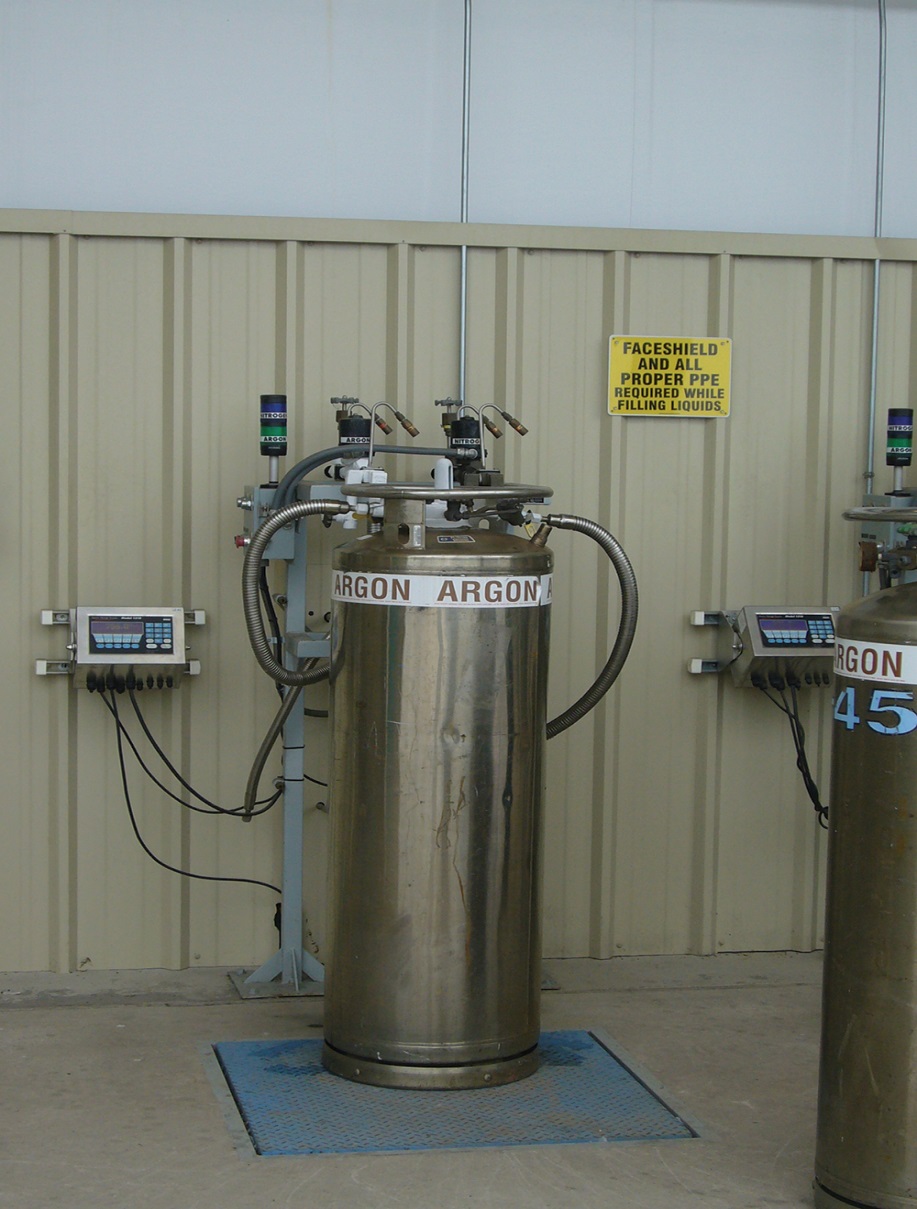 (Cont.)
10–174
Know the characteristics of nonbulk packaging.
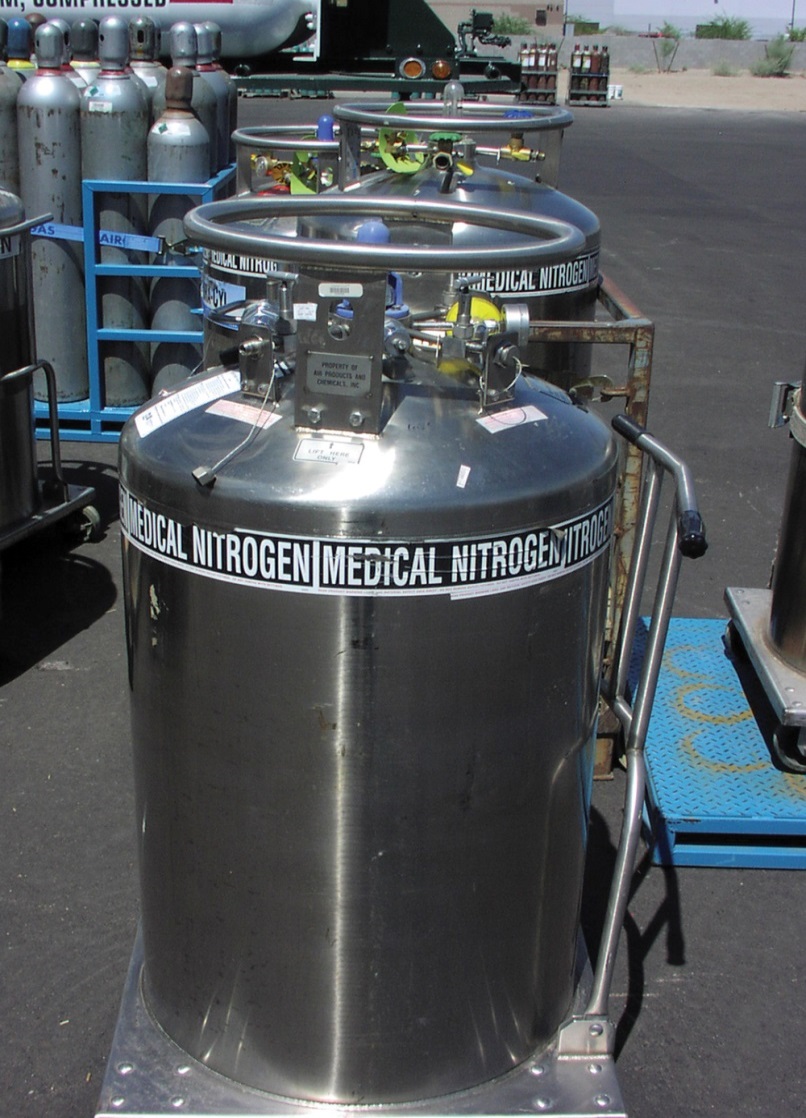 Courtesy of Scott Stookey, International Code Council, Washington, D.C
10–175
Code requirements for containers address packaging of flammable and combustible liquids.
10–176
Safety cans are the safest containers approved for storing small amounts.
10–177
Know the characteristics of intermediate bulk containers (IBCs).
(Cont.)
10–178
Know the characteristics of intermediate bulk containers (IBCs).
(Cont.)
10–179
Know the characteristics of intermediate bulk containers (IBCs).
(Cont.)
10–180
Know the characteristics of intermediate bulk containers (IBCs).
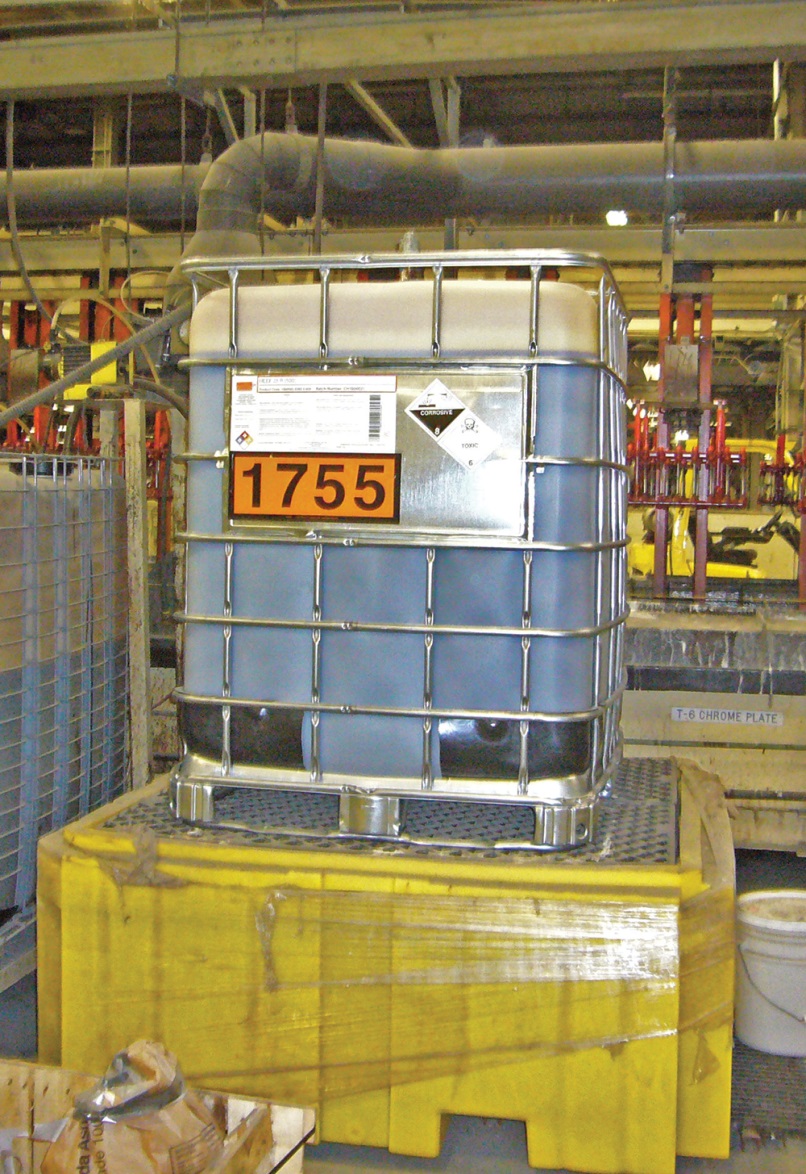 Courtesy of Scott Stookey, International Code Council, Washington, D.C
10–181
Inspectors need to be familiar with the characteristics of cylinders.
(Cont.)
10–182
Inspectors need to be familiar with the characteristics of cylinders.
(Cont.)
10–183
Inspectors need to be familiar with the characteristics of cylinders.
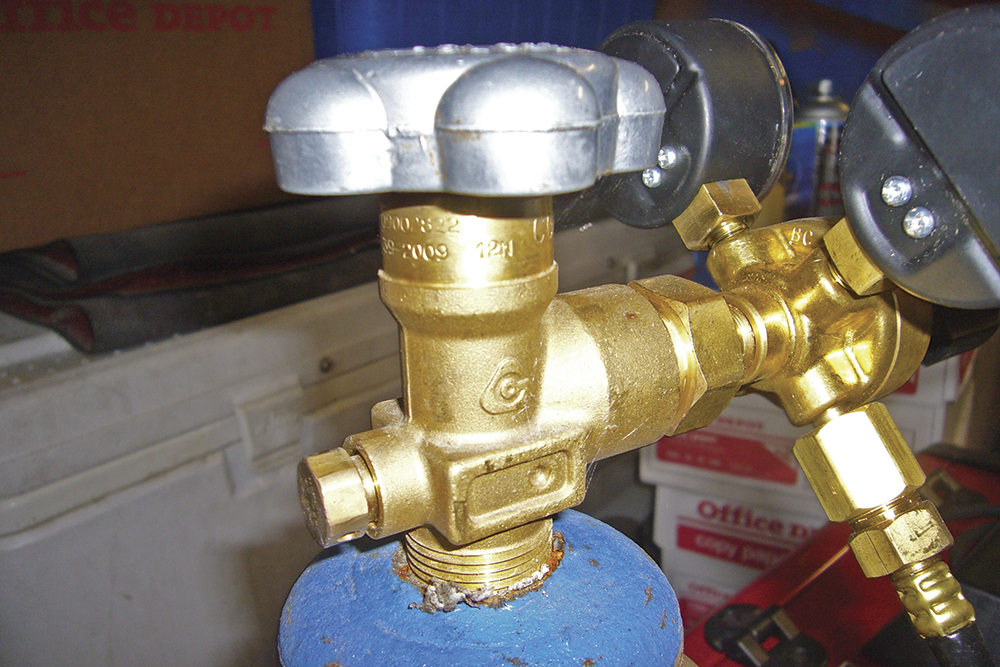 Courtesy of Scott Stookey, International Code Council, Washington, D.C
10–184
REVIEW QUESTION
List examples of containers used for nonbulk and bulk packaging.
10–185
Inspectors need to know the characteristics of bulk packaging.
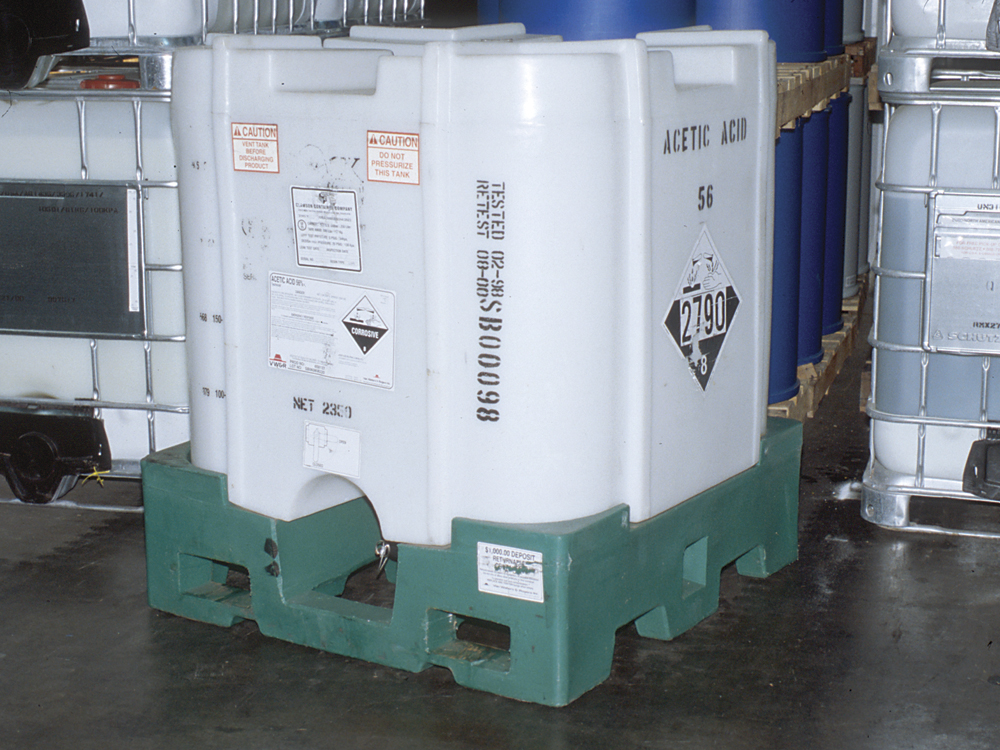 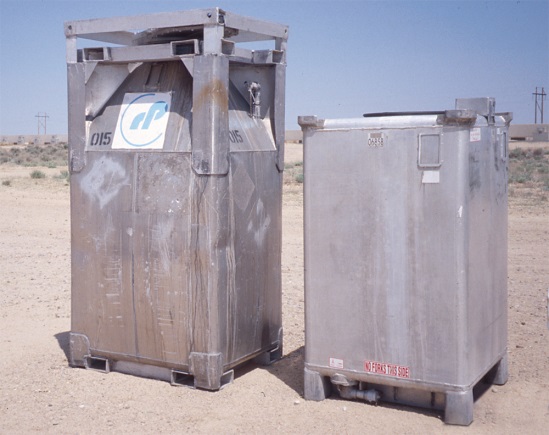 10–186
Courtesy of Rich Mahaney
Inspectors need to know the characteristics of stationary tanks.
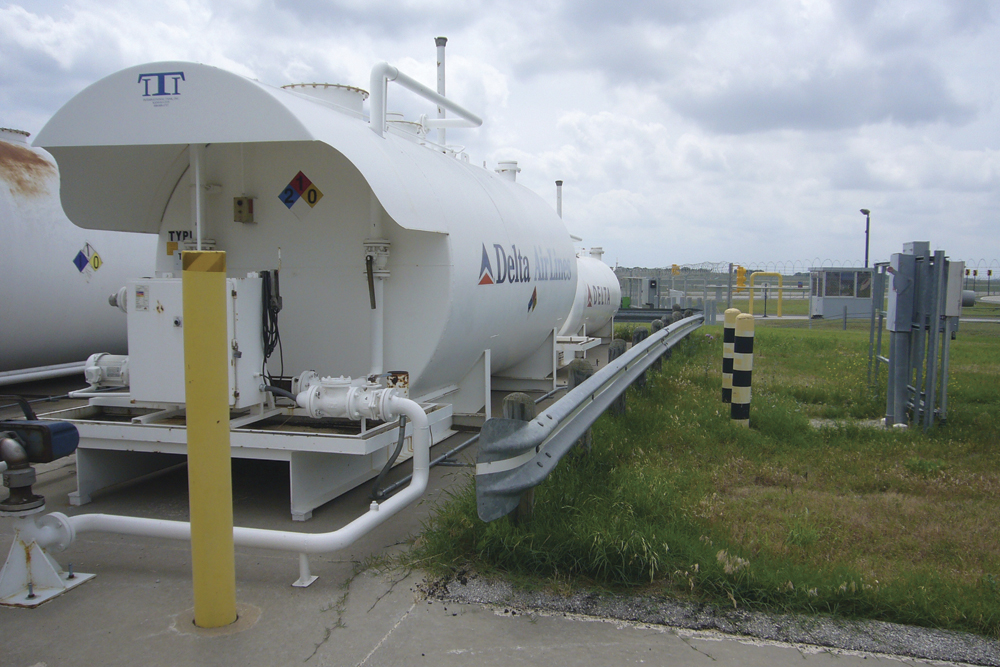 Courtesy of Scott Stookey, International Code Council, Washington, D.C
(Cont.)
10–187
Inspectors need to know the characteristics of stationary tanks.
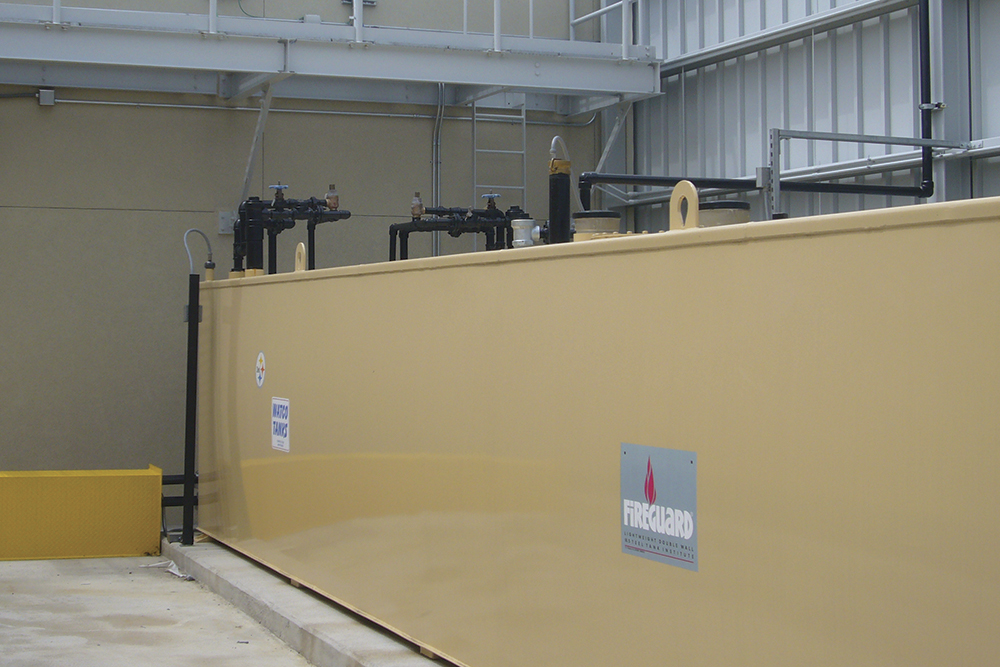 Courtesy of Scott Stookey, International Code Council, Washington, D.C
(Cont.)
10–188
Inspectors need to know the characteristics of stationary tanks.
(Cont.)
10–189
Inspectors need to know the characteristics of stationary tanks.
(Cont.)
10–190
Inspectors need to know the characteristics of stationary tanks.
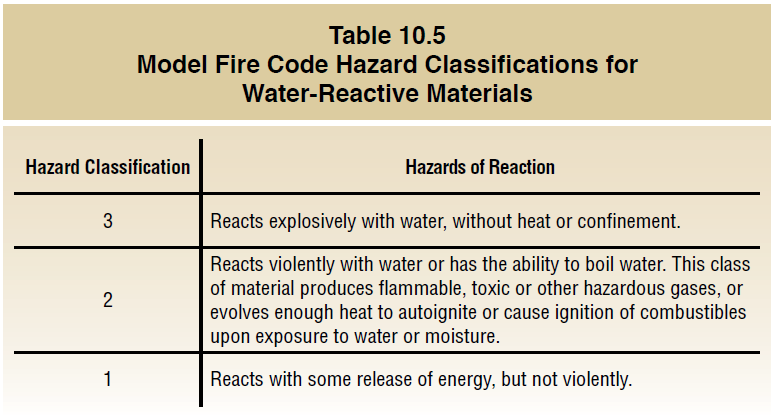 10–191
Inspectors need to know the characteristics of shop-fabricated aboveground tanks.
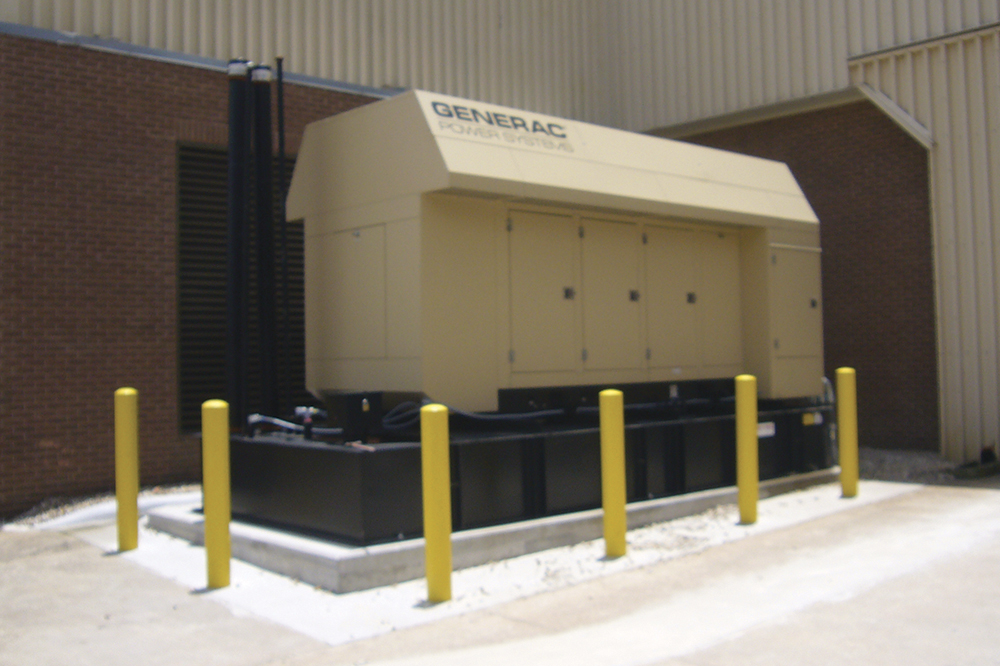 Courtesy of Scott Stookey, International Code Council, Washington, D.C
(Cont.)
10–192
Inspectors need to know the characteristics of shop-fabricated aboveground tanks.
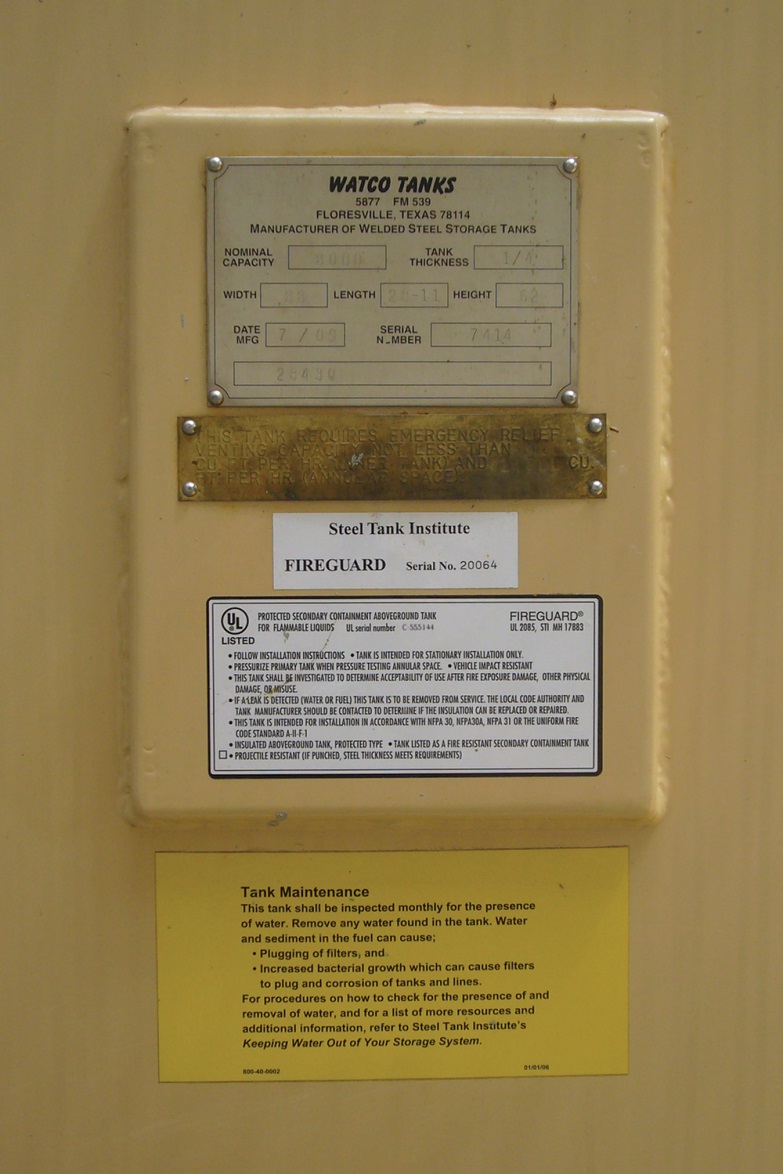 Courtesy of Scott Stookey, International Code Council, Washington, D.C
(Cont.)
10–193
Inspectors need to know the characteristics of shop-fabricated aboveground tanks.
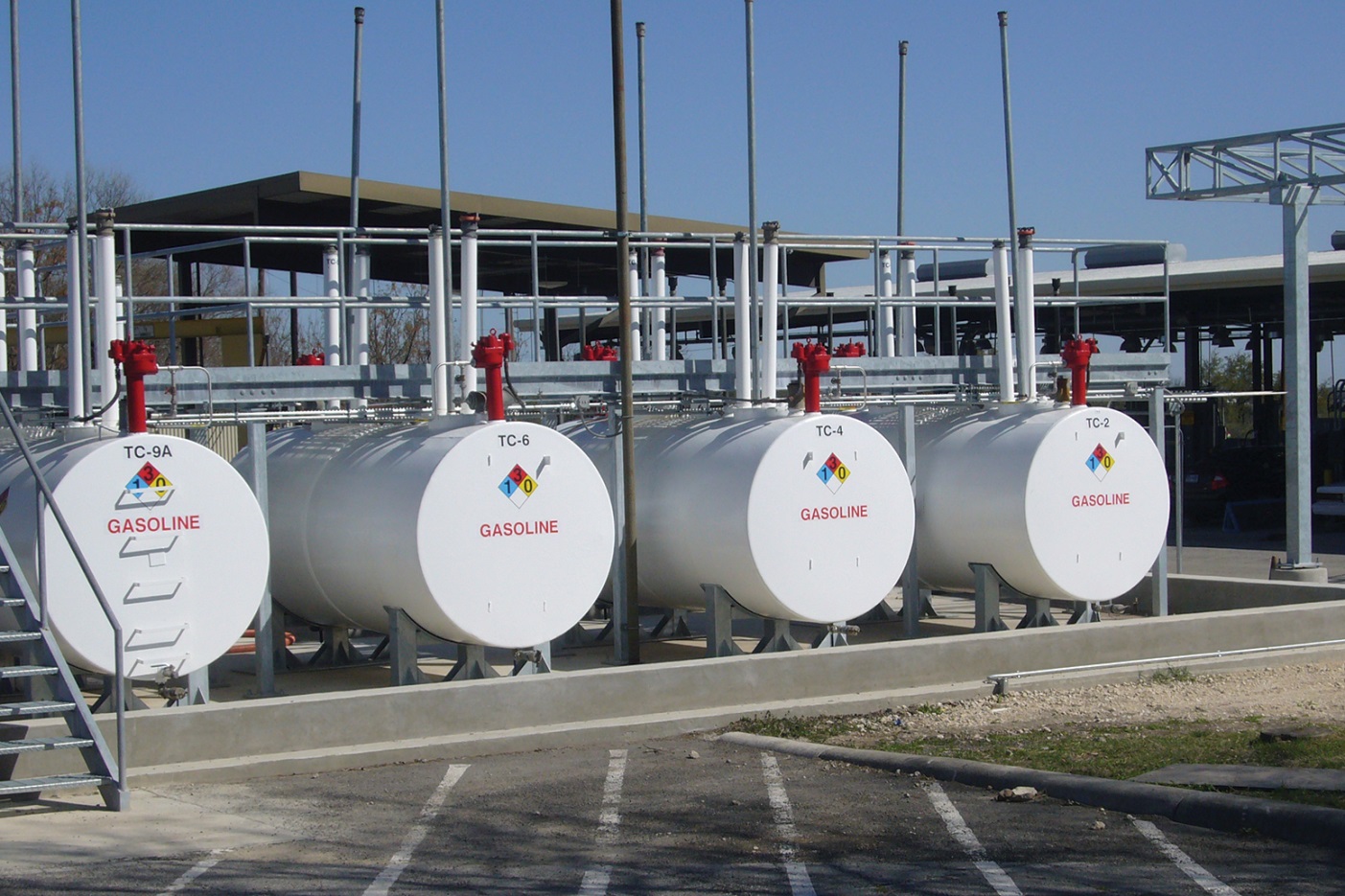 Courtesy of Scott Stookey, International Code Council, Washington, D.C
10–194
(Cont.)
Inspectors need to know the characteristics of shop-fabricated aboveground tanks.
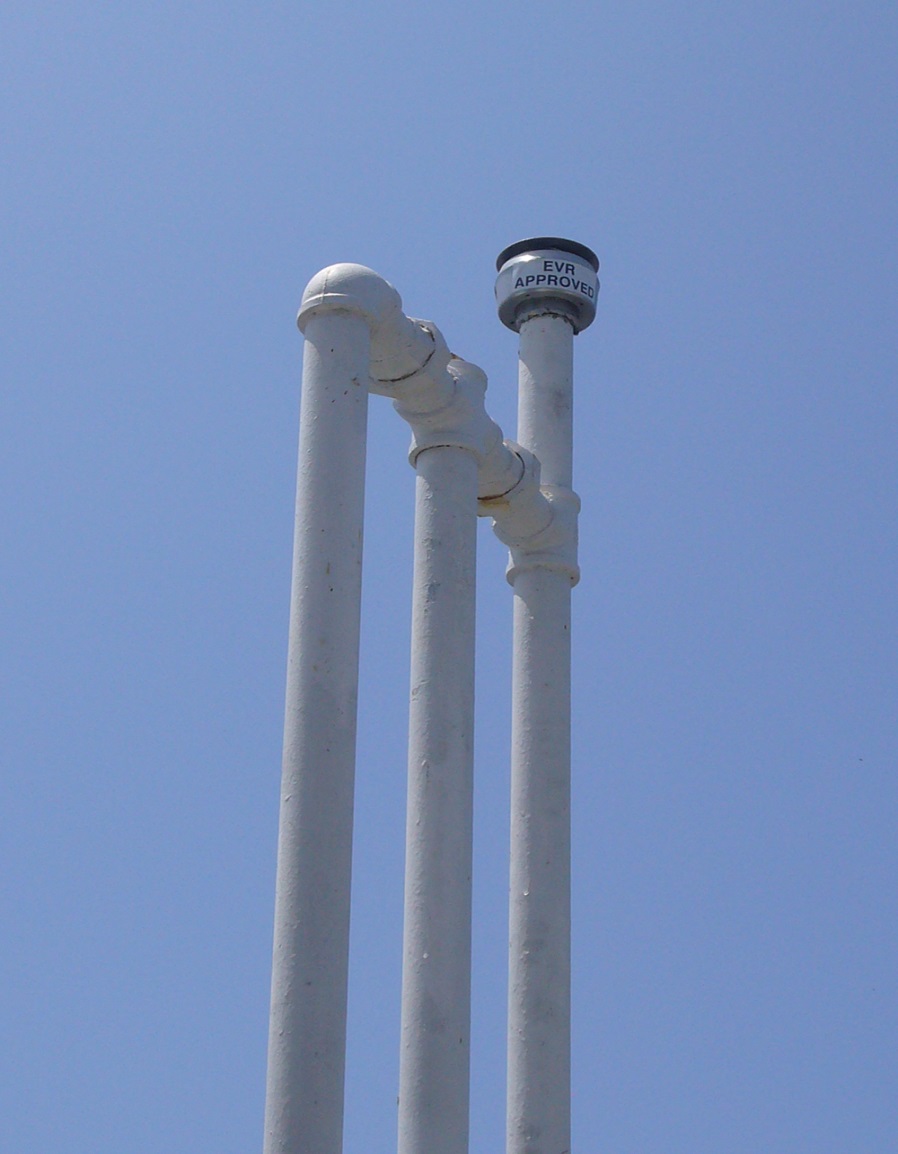 Courtesy of Scott Stookey, 
International Code Council, Washington, D.C
(Cont.)
10–195
Inspectors need to know the characteristics of shop-fabricated aboveground tanks.
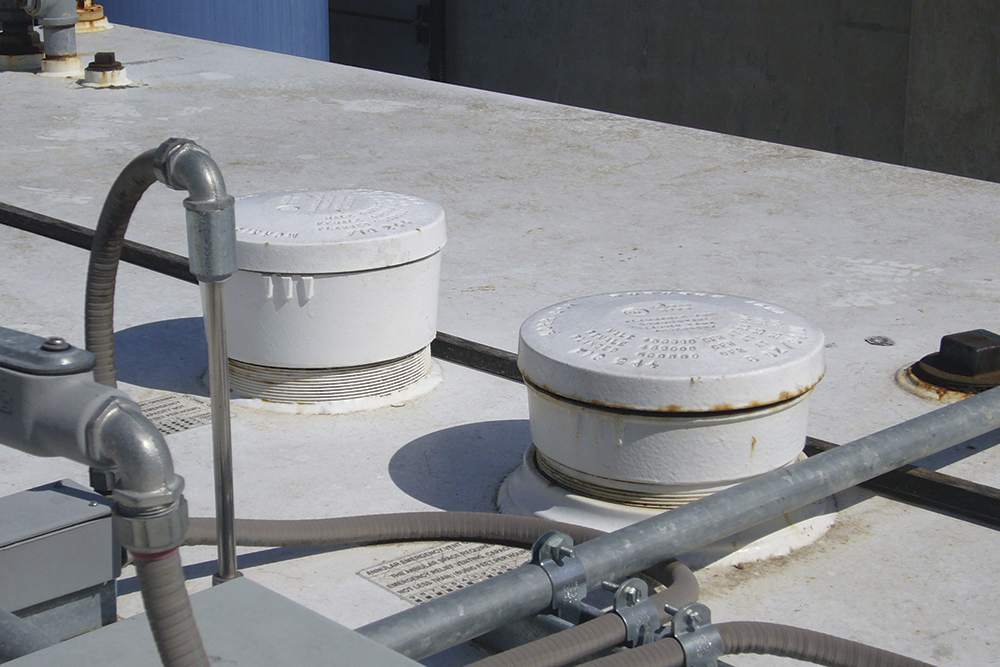 Courtesy of Scott Stookey, International Code Council, Washington, D.C
10–196
(Cont.)
Inspectors need to know the characteristics of shop-fabricated aboveground tanks.
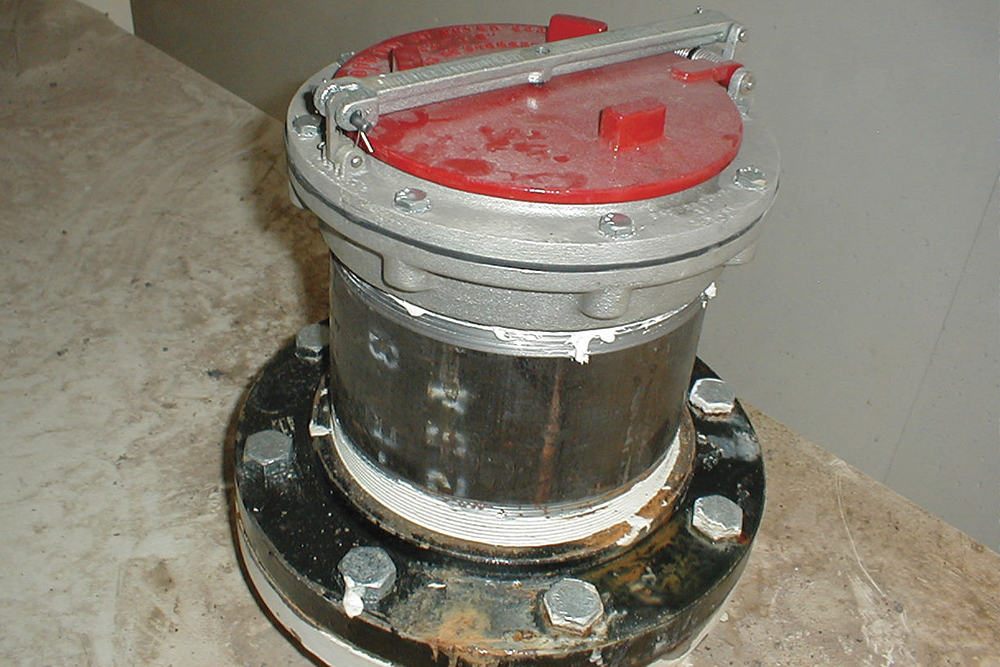 Courtesy of Scott Stookey, International Code Council, Washington, D.C
10–197
Inspectors need to know the characteristics of field-erected aboveground tanks.
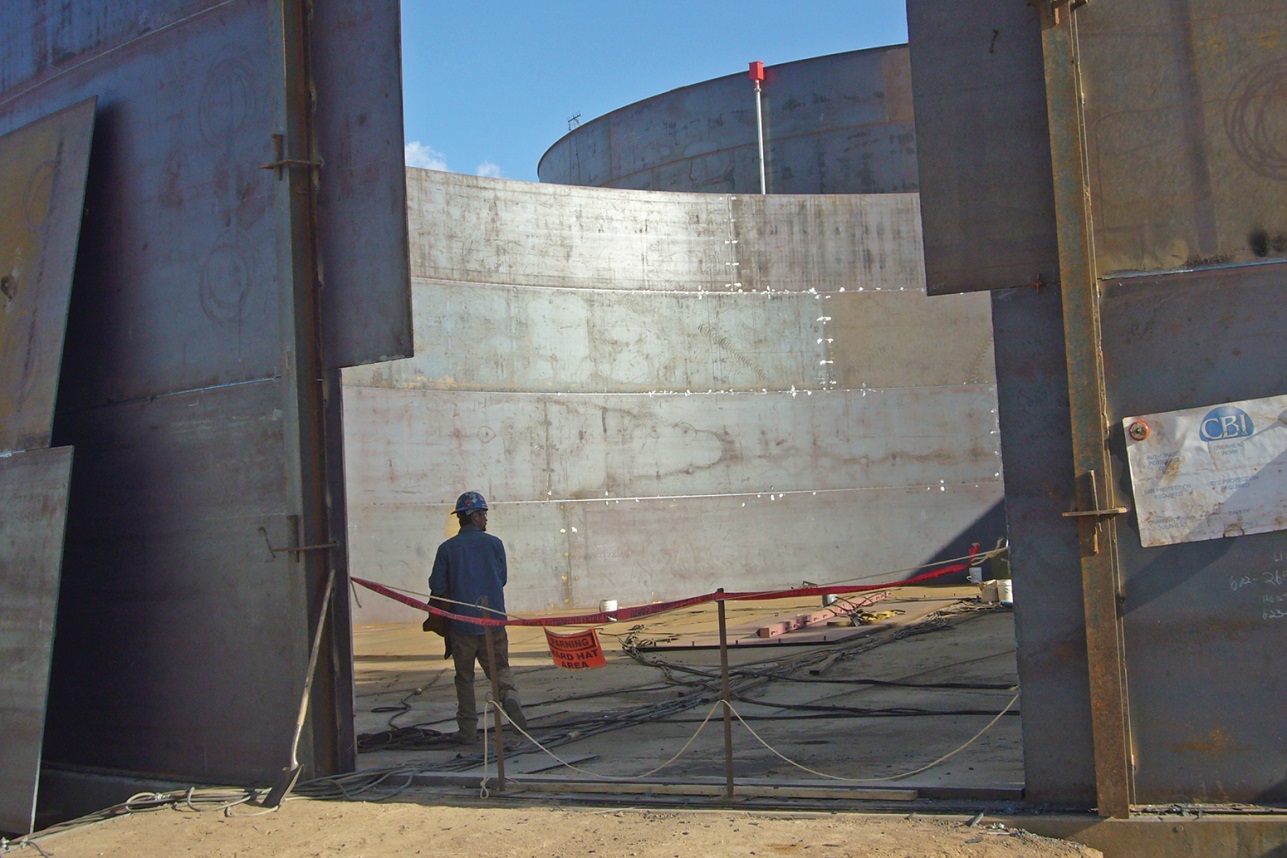 Courtesy of Scott Stookey, International Code Council, Washington, D.C
(Cont.)
10–198
Inspectors need to know the characteristics of field-erected aboveground tanks.
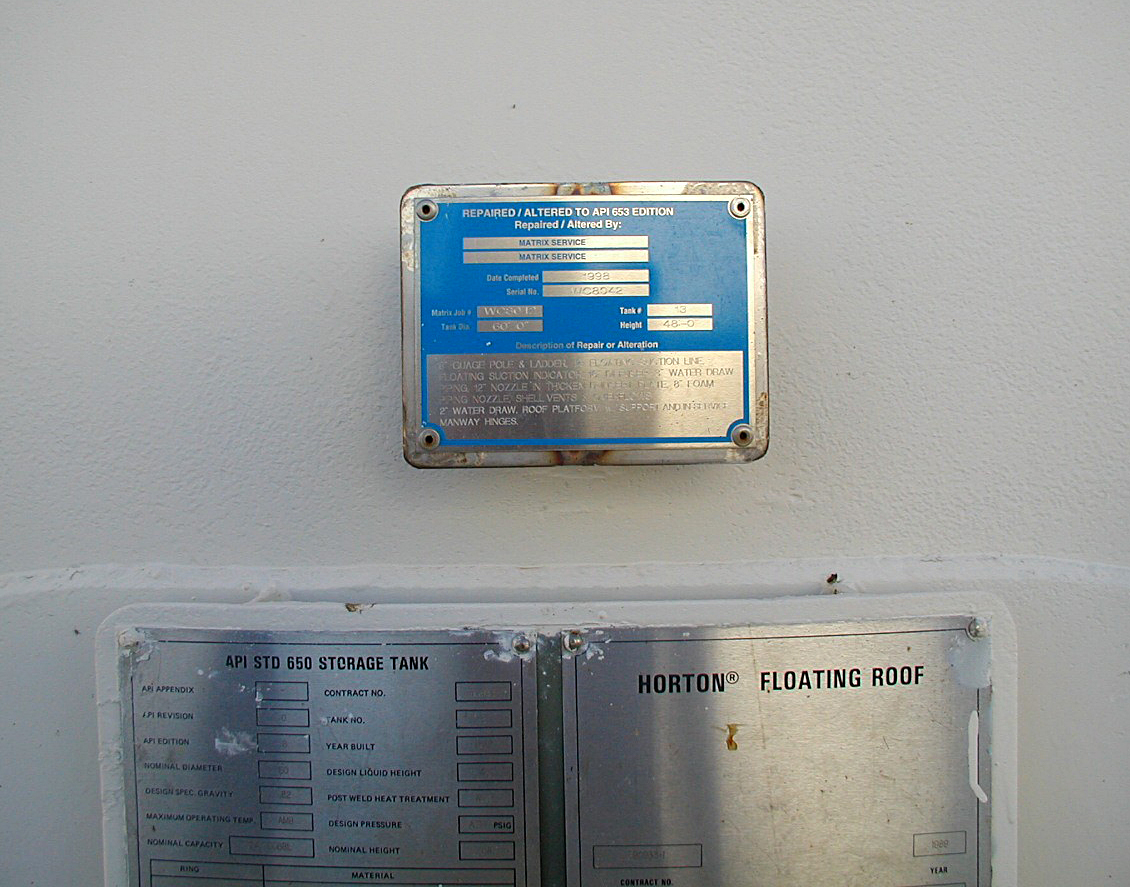 Courtesy of Scott Stookey, International Code Council, Washington, D.C
(Cont.)
10–199
Inspectors need to know the characteristics of field-erected aboveground tanks.
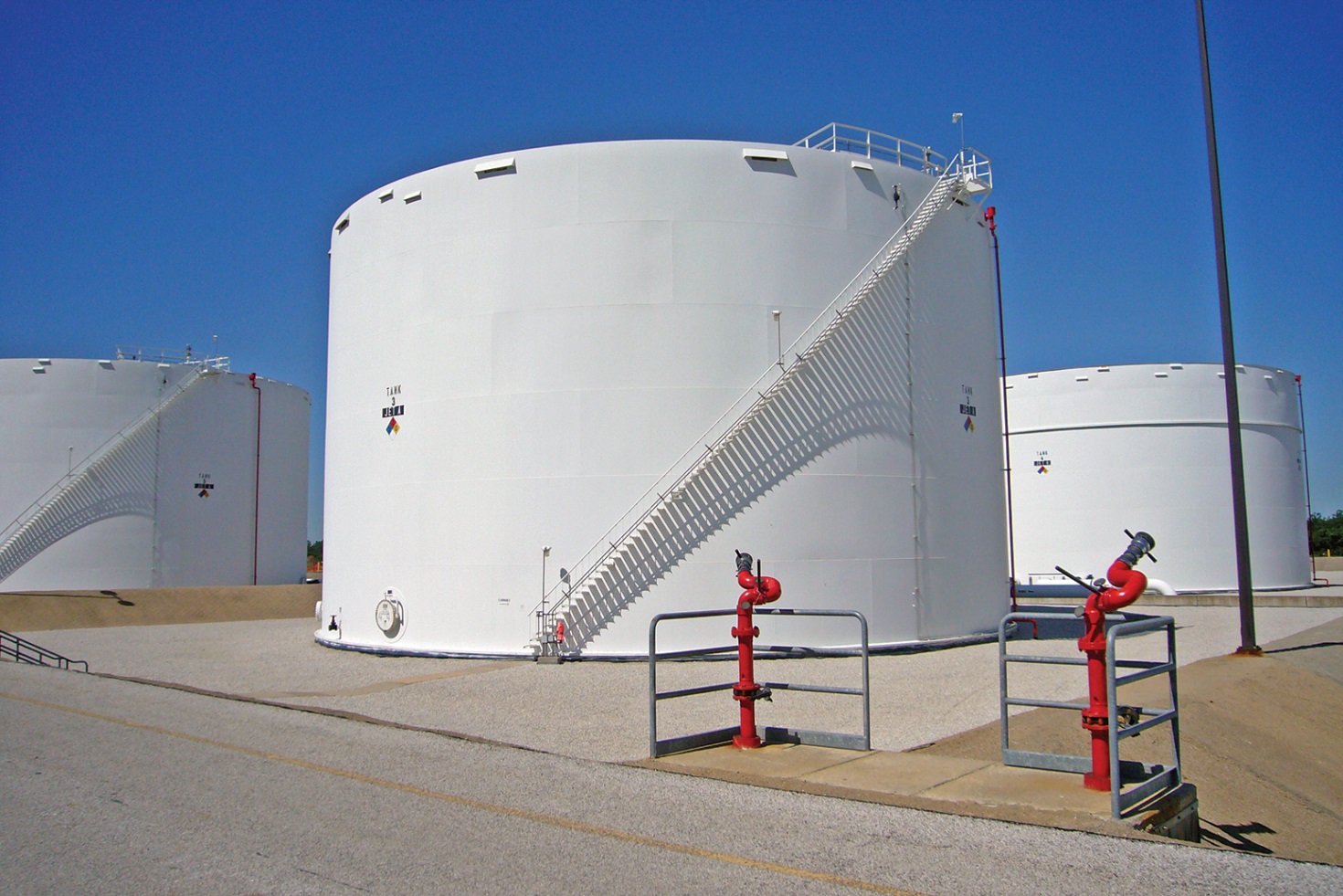 Courtesy of Scott Stookey, International Code Council, Washington, D.C
(Cont.)
10–200
Inspectors need to know the characteristics of field-erected aboveground tanks.
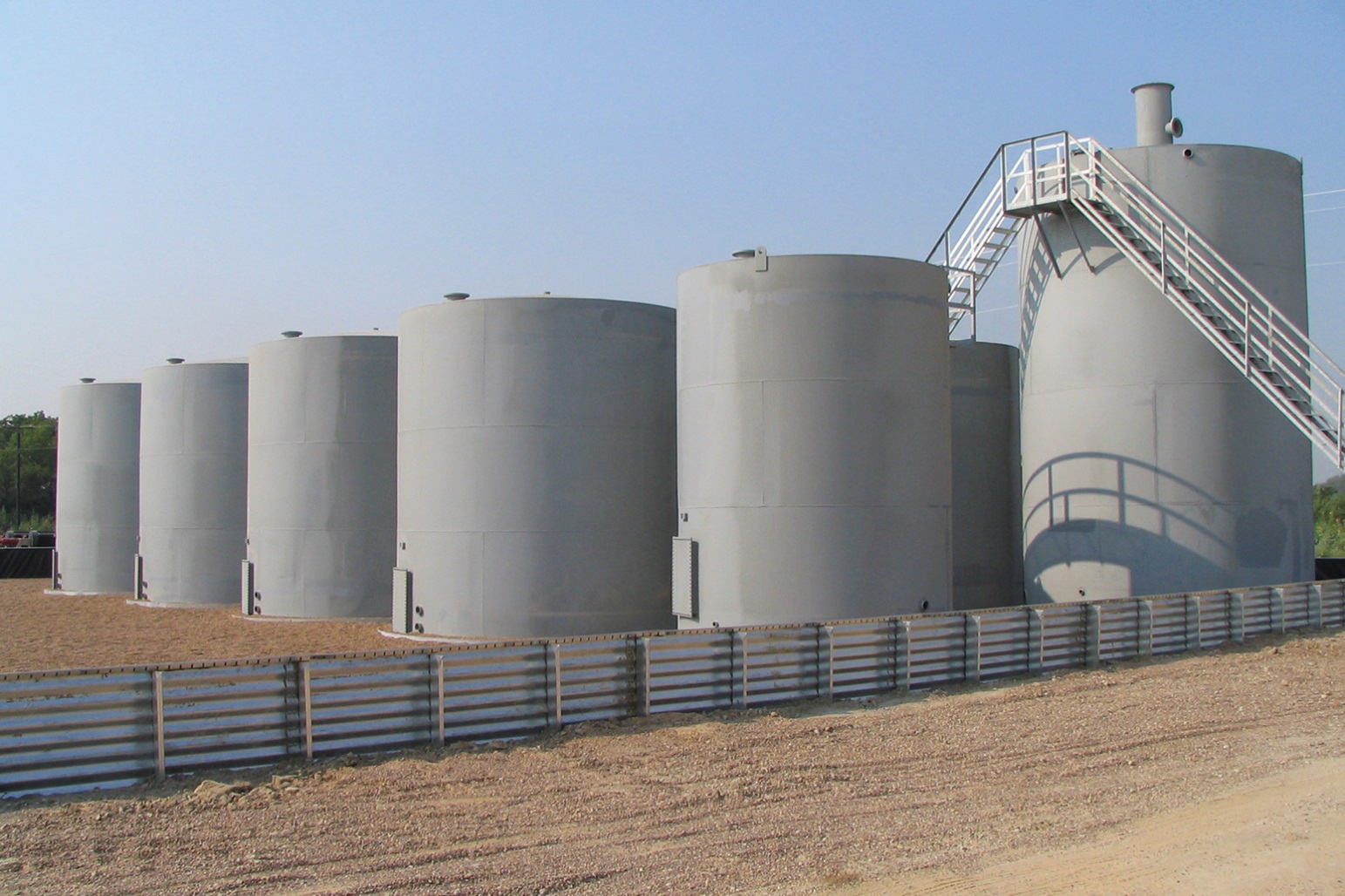 Courtesy of Scott Stookey, International Code Council, Washington, D.C
(Cont.)
10–201
Inspectors need to know the characteristics of field-erected aboveground tanks.
10–202
Inspectors need to know the characteristics of underground storage tanks (USTs).
(Cont.)
10–203
Inspectors need to know the characteristics of underground storage tanks (USTs).
Courtesy of Scott Stookey, International Code Council, Washington, D.C
(Cont.)
10–204
Inspectors need to know the characteristics of underground storage tanks (USTs).
(Cont.)
10–205
Inspectors need to know the characteristics of underground storage tanks (USTs).
Courtesy of Scott Stookey, International Code Council, Washington, D.C
(Cont.)
10–206
Inspectors need to know the characteristics of underground storage tanks (USTs).
10–207
Inspectors need to know the characteristics of pressure vessels.
Courtesy of Scott Stookey, International Code Council, Washington, D.C
(Cont.)
10–208
Inspectors need to know the characteristics of pressure vessels.
(Cont.)
10–209
Inspectors need to know the characteristics of pressure vessels.
10–210
REVIEW QUESTION
List types of stationary tanks that may be used for nonbulk and bulk packaging.
10–211
Learning Objective 9
Describe the code requirements for testing, maintenance and operation of equipment, containers and tanks.
10–212
Know inspector duties regarding testing, maintenance, and operations.
(Cont.)
10–213
Know inspector duties regarding testing, maintenance, and operations.
Courtesy of Scott Stookey, International Code Council, Washington, D.C
(Cont.)
10–214
Know inspector duties regarding testing, maintenance, and operations.
10–215
REVIEW QUESTION
What are some of the things inspectors need to verify when inspecting hazardous materials storage?
10–216
Summary
The ability to distinguish hazardous materials or dangerous goods by their properties and identify the materials or goods by the markings on the containers is basic to an inspector’s duties.
(Cont.)
10–217
Summary
This chapter provided information that will help an inspector apply the requirements contained in the model building and fire codes for storing, handling, transporting, dispensing, and using the materials or goods.
(Cont.)
10–218
Summary
Information was also given for federal markings used to identify the materials or goods while in transit.
This information can be used to generate an inventory of the type and size of the hazards present in the community.
(Cont.)
10–219
Summary
An inspector must be proficient in reading the placards, markings, and labels of all types of hazardous materials or dangerous goods and using reference guidebooks.
(Cont.)
10–220
Summary
During the course of an inspection, an inspector may encounter materials that may individually or in combination pose a risk or hazard.
(Cont.)
10–221
Summary
It is essential for an inspector to recognize these potential hazards and have them removed, modify the way hazardous materials are stored, or provide for measures that reduce risks to acceptable levels.
(Cont.)
10–222
Summary
The inspector must also be familiar with the maximum allowable quantities of hazardous materials that are permitted based on occupancy type and the materials themselves.
(Cont.)
10–223
Summary
Hazardous and High-hazard occupancies require special attention because of the materials involved and potential for a catastrophic event.
(Cont.)
10–224
Summary
This chapter provided information on the types of storage containers and packaging used to store hazardous materials and dangerous goods in North America.
10–225